Plans Sp. z o.o.
email:plans@plans.com.pl
tel. 603 590 726
Obliczenia rozpływowe
dr inż. Zbigniew Zdun
† dr inż. Krzysztof Księżyk
mgr inż. Tomasz Zdun
[Speaker Notes: Strona tytułowa]
δk
k
|Uk|
T1
L1
L2
Wyznaczanie rozpływów mocy – sformułowanie zadania
Qk
Pk
2*N równań  nieliniowych 
2*N niewiadomych
Cele obliczeń rozpływowych
1. Wspomaganie pracy dyspozytorów
2. Planowanie dobowe pracy KSE
3. Planowanie sezonowe pracy KSE (zima, lato)
4. Planowanie długookresowe pracy KSE (3-letnie, wieloletnie)
5. Ekspertyzy przyłączeniowe
        - stacje odbiorcze
        - nowe elektrownie
        - farmy wiatrowe
9. Analizy bezpieczeństwa pracy sieci
        - reguła N-1
        - środki zaradcze
Metoda Warda Halle’a korekcji napięć
Oznaczenia
Ui=ei+jfi
ΔUi=Δei+jΔfi 
∑  Yij ∙ Uj = ai+jbi
jєNi
ΔPi+jΔQi = (Piobl,+jQiobl,) – (Pizad,+jQizad,)
Równanie
(Ui+ΔUi )∙[Yii ∙ (Ui+ΔUi ) + ∑  Yij ∙ Uj ]*= Pizad,+jQizad,
	          jєNi
Rozwiązanie
A = ai+ei∙Gii+fi∙Gii         B = bi+ei∙Bii+fi∙Gii    
H = -bi+ei∙Bii+fi∙Gii        F = -ai-ei∙Gii-fi∙Bii
Metoda Gaussa-Seidla
Zależność wyjściowa:
Oblicza się prąd z mocy węzłowej:
i podstawia do poprzedniego równania:
wynik:
Wzór iteracyjny:
Rozwiązywanie nieliniowego układu równań – metoda Newtona
Linearyzacja
Metoda Newtona-Raphsona rozwiązywania równań sieciowych
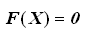 
Po linearyzacji
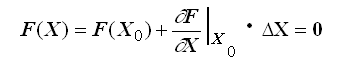 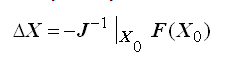 
Liniowy układ równań
Macierz Jacobiego
Elementy macierzy Jacobiego
i=i+1
Obliczenie:
mocy biernych w węzłach elektrownianych
mocy czynnej i biernej w węźle bilansującym
przepływów mocy w liniach i transformatorach
Metoda Newtona Raphsona
Schemat blokowy algorytmu Newtona-Raphsona
i=0
R
Ponumerowanie węzłów
Dane: Y, PL, QL, Pg, Ug
Parametry i topologia sieci
Planowane zapotrzebowania i generacja mocy 
w węzłach sieci
tak
nie
6
2
1
Przykład obliczeń – metoda Newtona
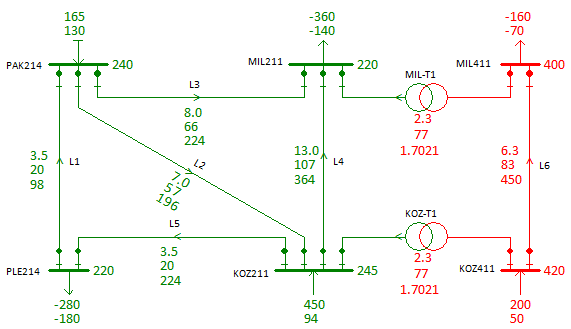 4
5
3
Krok 1
-0,147667
-0,087478
-0,036851
 0,082539
 0,047396
 0,041813
 0,007643
 0,045116
Krok 2
0,001485 
-0,003688 
 0,001110 
-0,004023
-0,004040
-0,020715
-0,016164
-0,004867
Metoda rozłączna Stotta
Założenia:
Liniowy układ do rozwiązania:
Macierz Jacobiego w metodzie rozłącznej Stotta
Układ do rozwiązania:
i=i+1
Obliczenie:
mocy biernych w węzłach elektrownianych
mocy czynnej i biernej w węźle bilansującym
przepływów mocy w liniach i transformatorach
Metoda rozłączna Stotta
Obliczenie macierzy Jacobiego: H, L
Faktoryzacja macierzy:  H, L
Schemat blokowy algorytmu metody rozłącznej Stotta
i=0
R
Ponumerowanie węzłów
Dane: Y, PL, QL, Pg, Ug
Parametry i topologia sieci
Planowane zapotrzebowania i generacja mocy 
w węzłach sieci
tak
nie
6
2
1
Przykład obliczeń – metoda Stotta
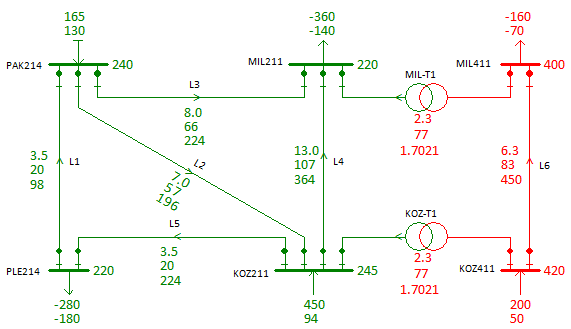 4
5
3
Równania mocy czynnej
-0,144444
-0,085800
-0,030944
 0,082737
 0,048019
Równania mocy biernej
12,364722
 7,622696
11,136691
 0,000000
 0,000000
Obliczenia rozpływowe
Dziękujemy za uwagę